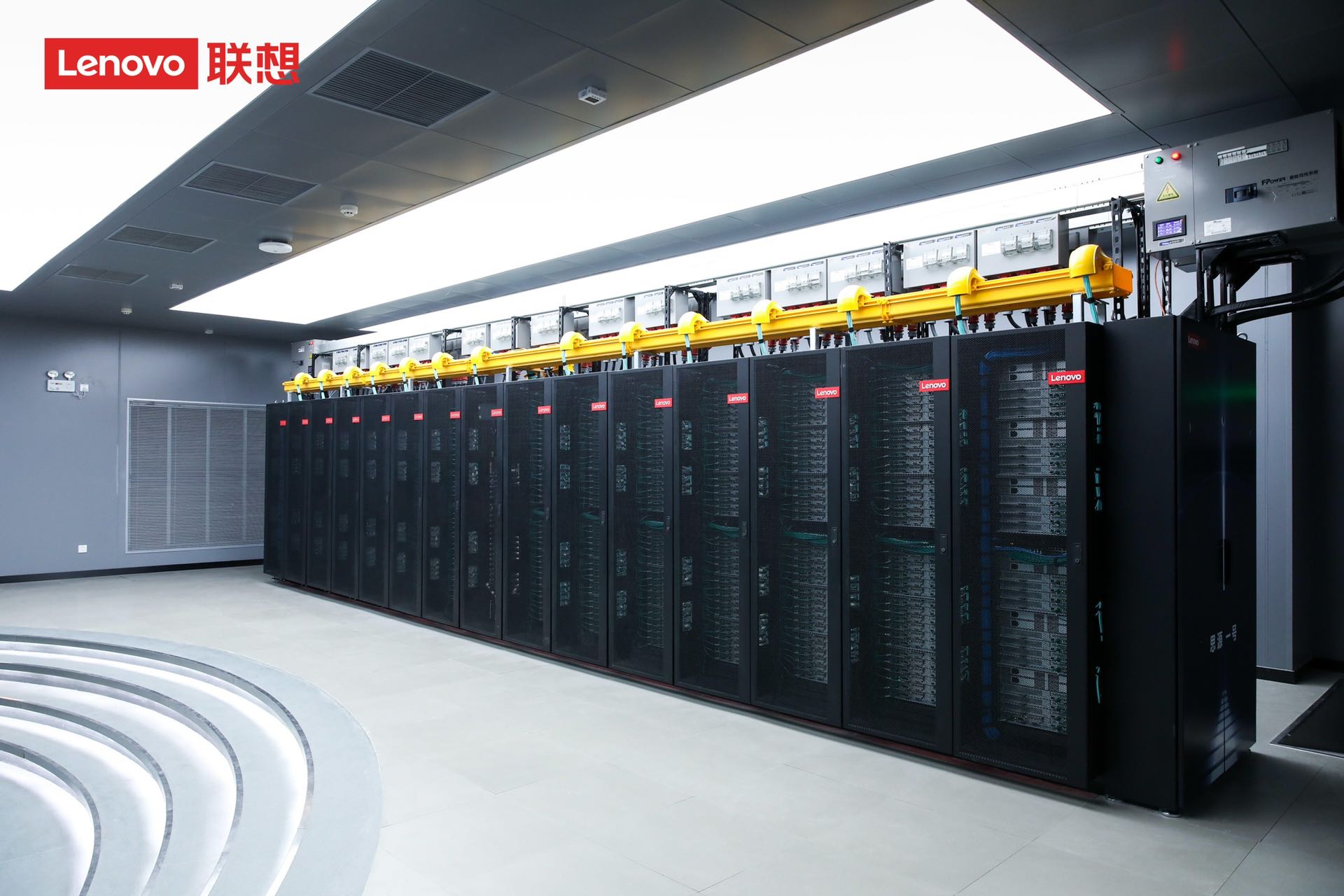 Generating Configurations: A brief introduction
王伟
上海交通大学
Outline
Path Integral
“Correct” configurations
Metropolis and HMC
Implementation of HMC in chroma
Hands-on
Reference: 1.格点量子色动力学导论
                 2. Wei Sun,“Introduction to HMC with Chroma”
Path Integral Again
S
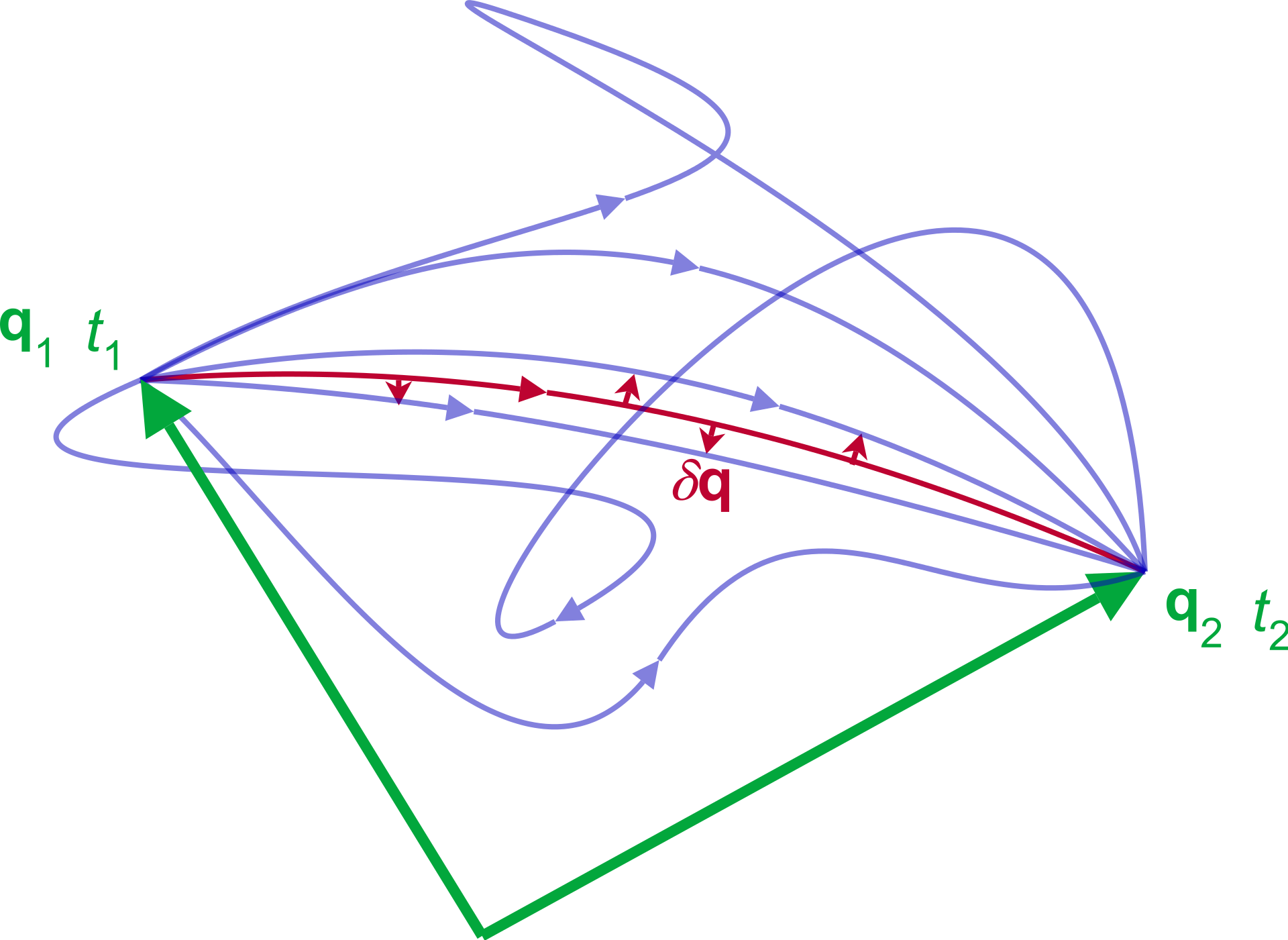 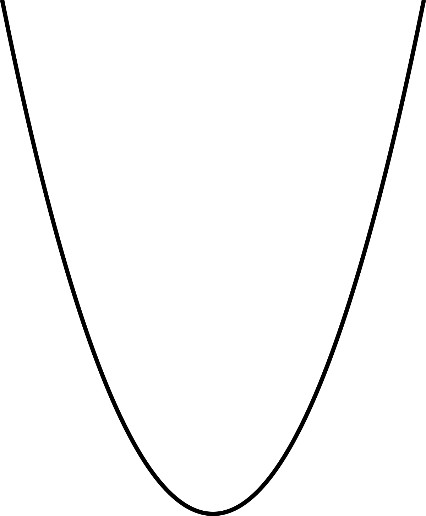 Classical mechanics
Path and Configuration
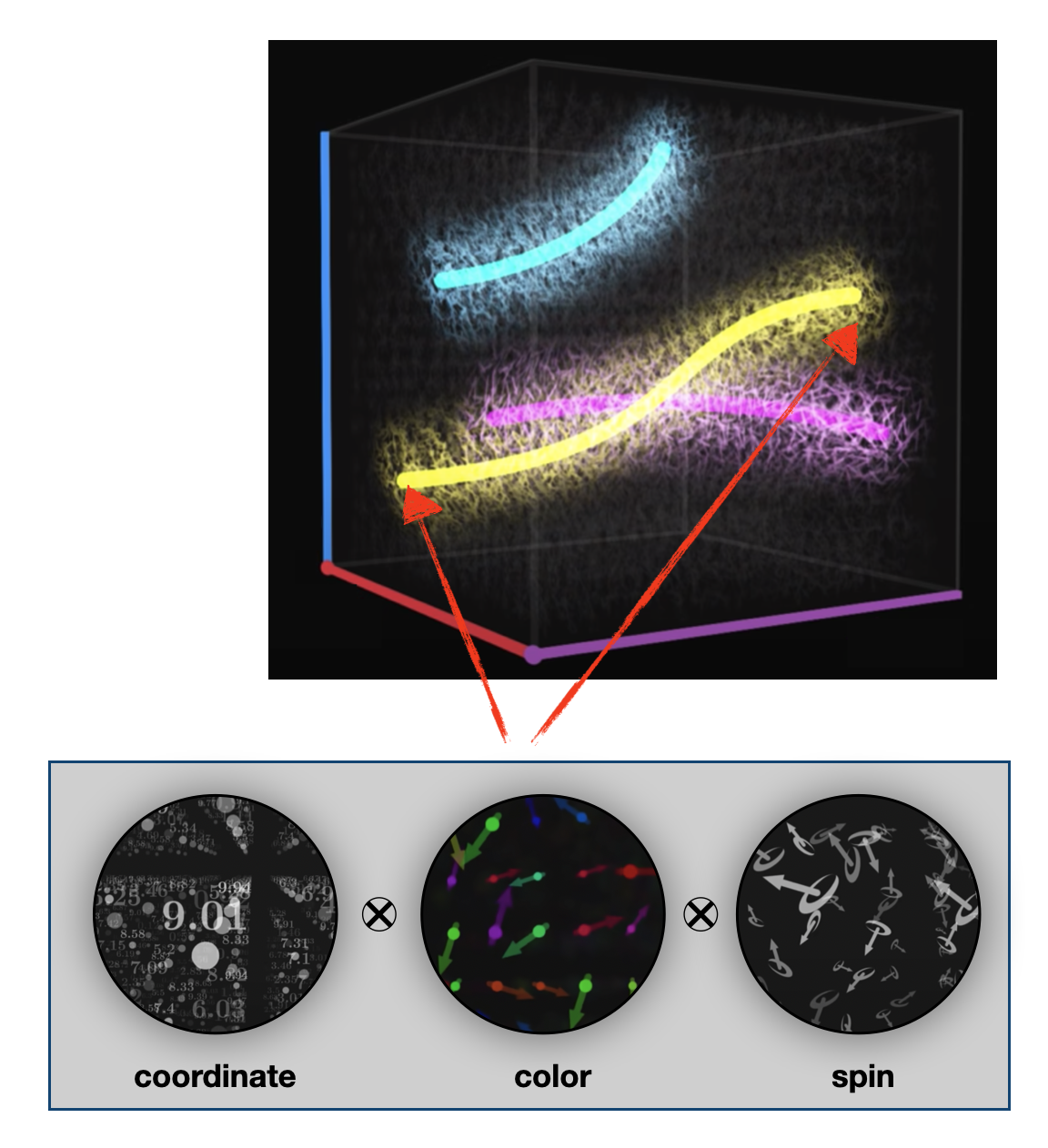 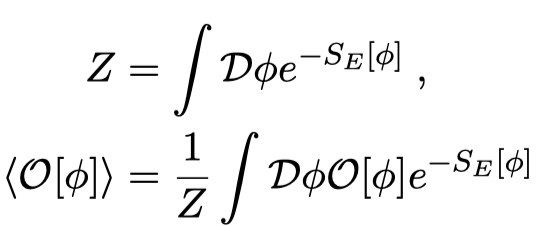 Configuration: {ϕx , x ∈ Λ}
“Correct” Configurations
Brutal force Discretization: 104格点，加法: 2^(104)~ 10^(3×103)
Monte Carlo: importance Sampling
玻尔兹曼分布:
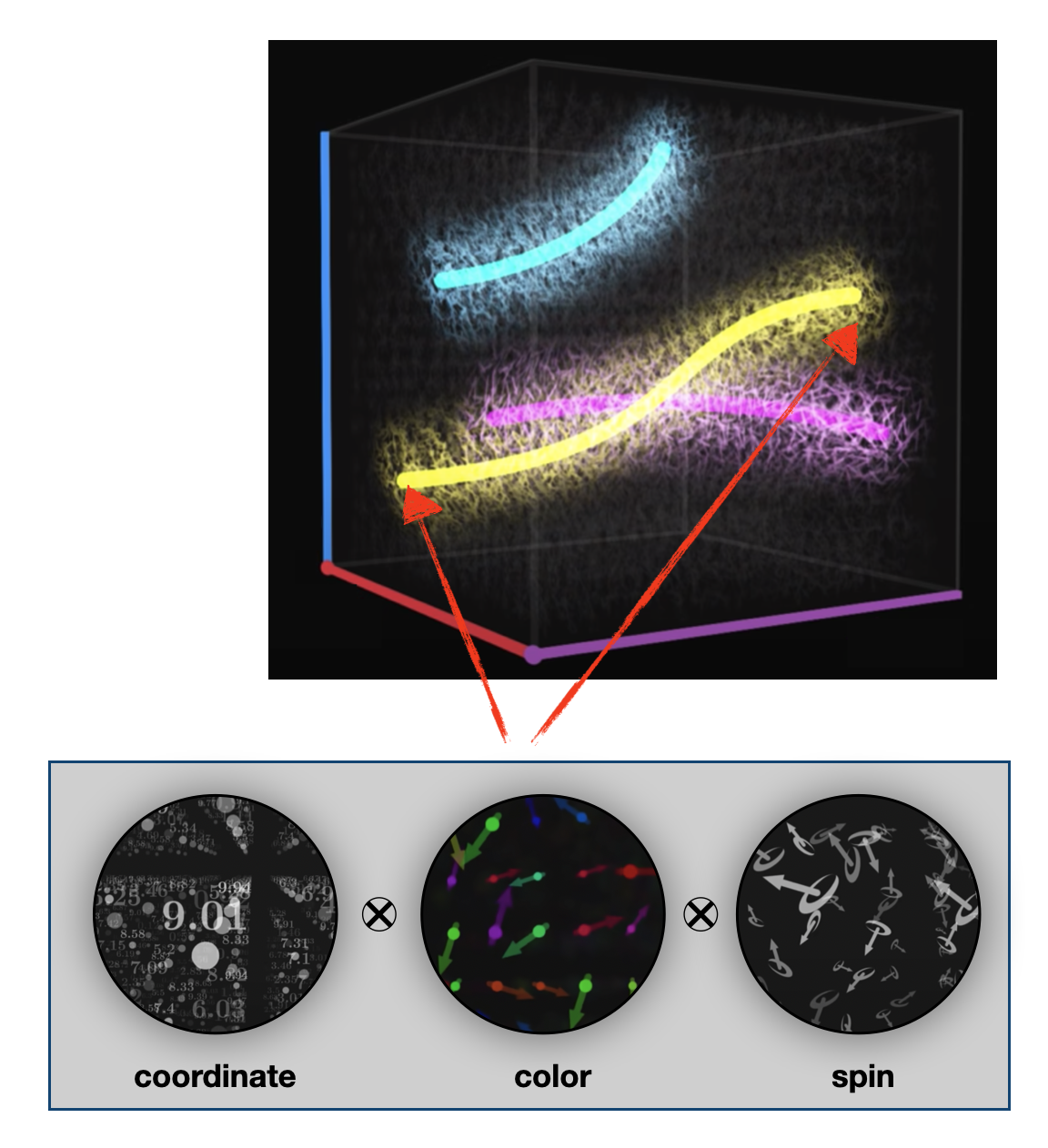 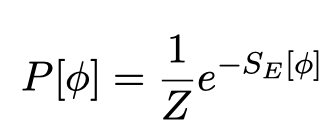 Generate the Configurations
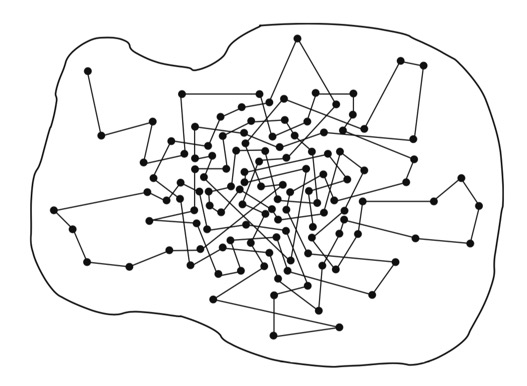 Generate the Configurations: Metropolis
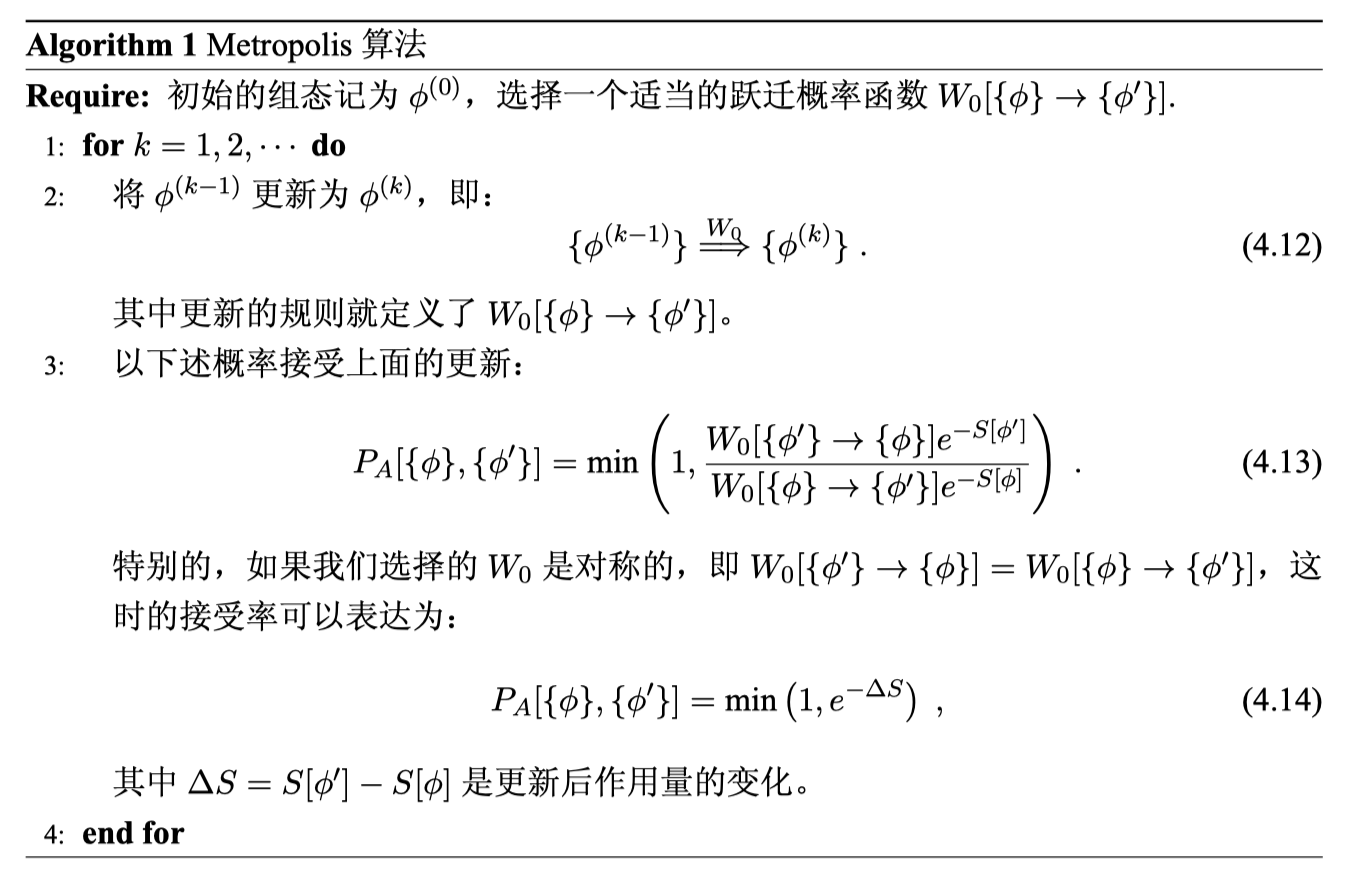 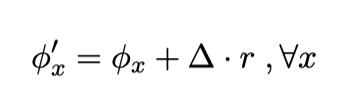 Generate the Configurations: HMC
分子动力学(Molecular dynamics Algorithm) /杂化算法(Hybrid Algorithm)
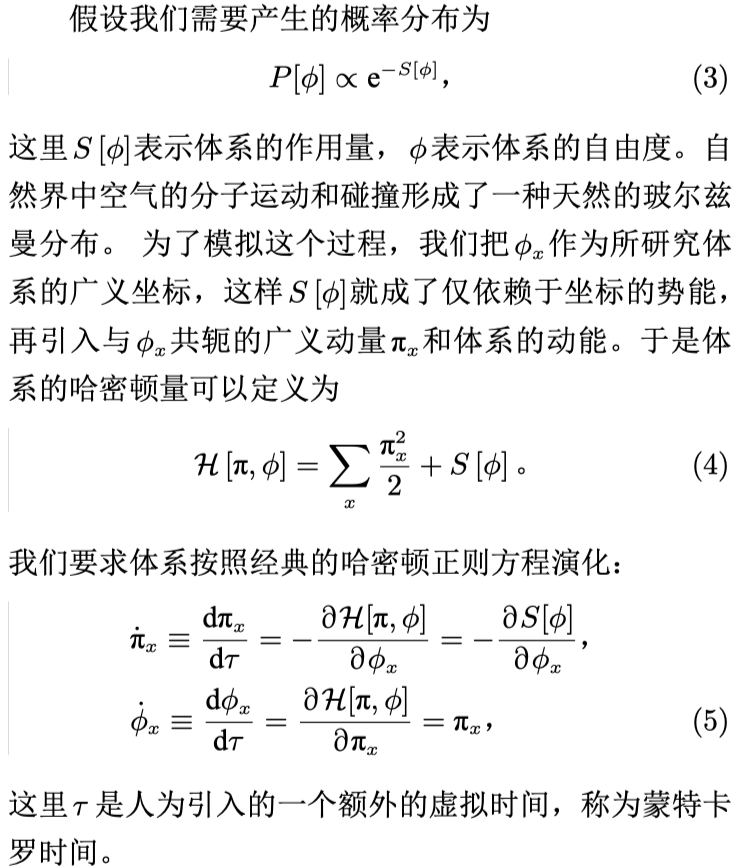 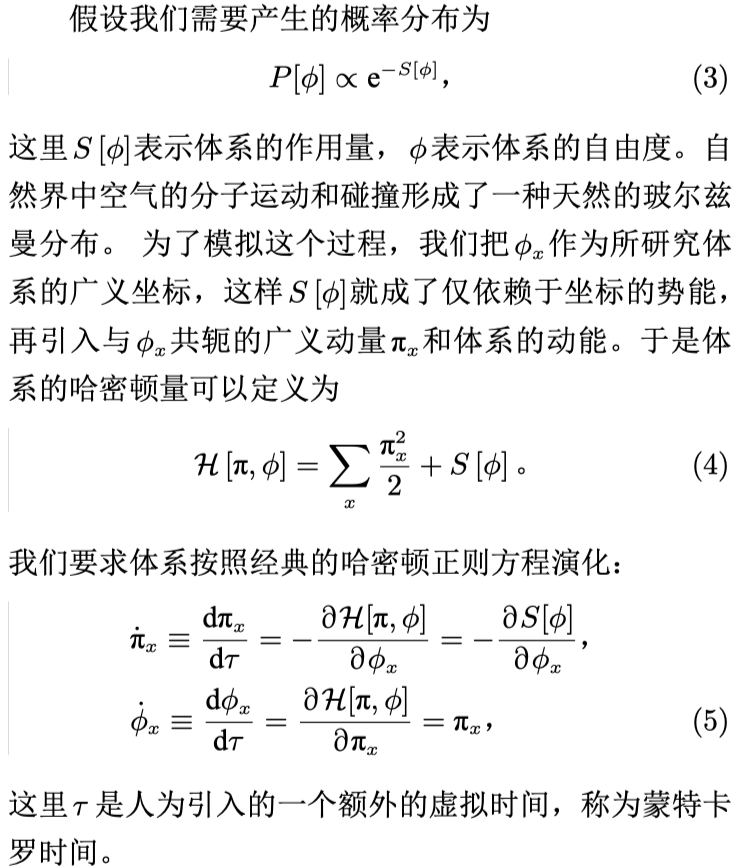 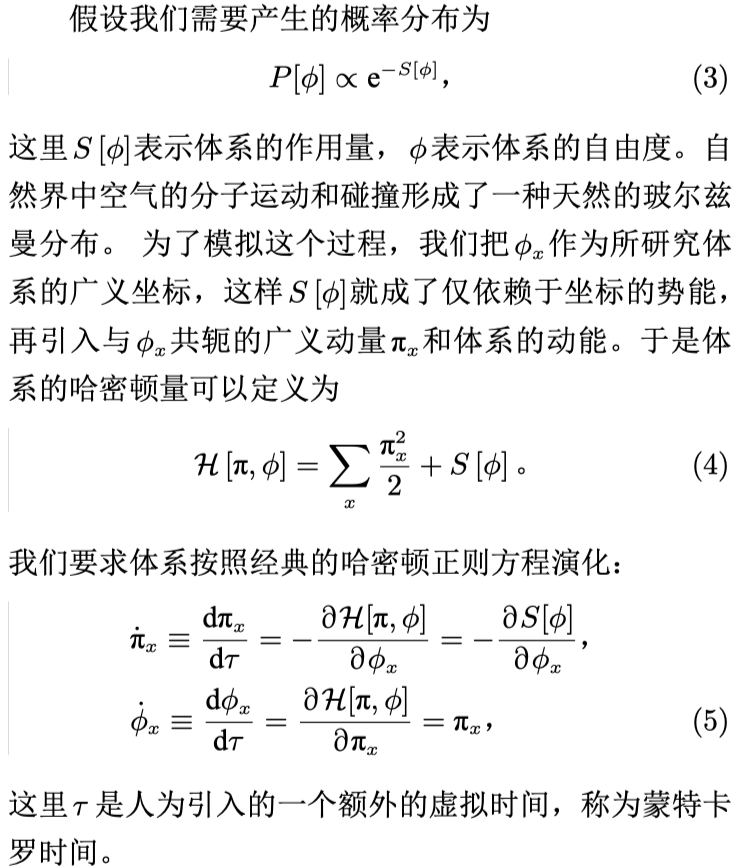 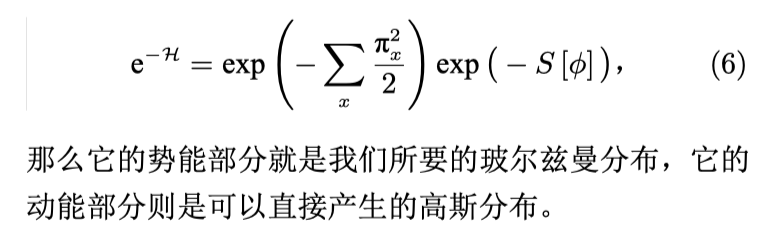 Generate the Configurations: HMC
蛙跳积分法(leapfrog integration)
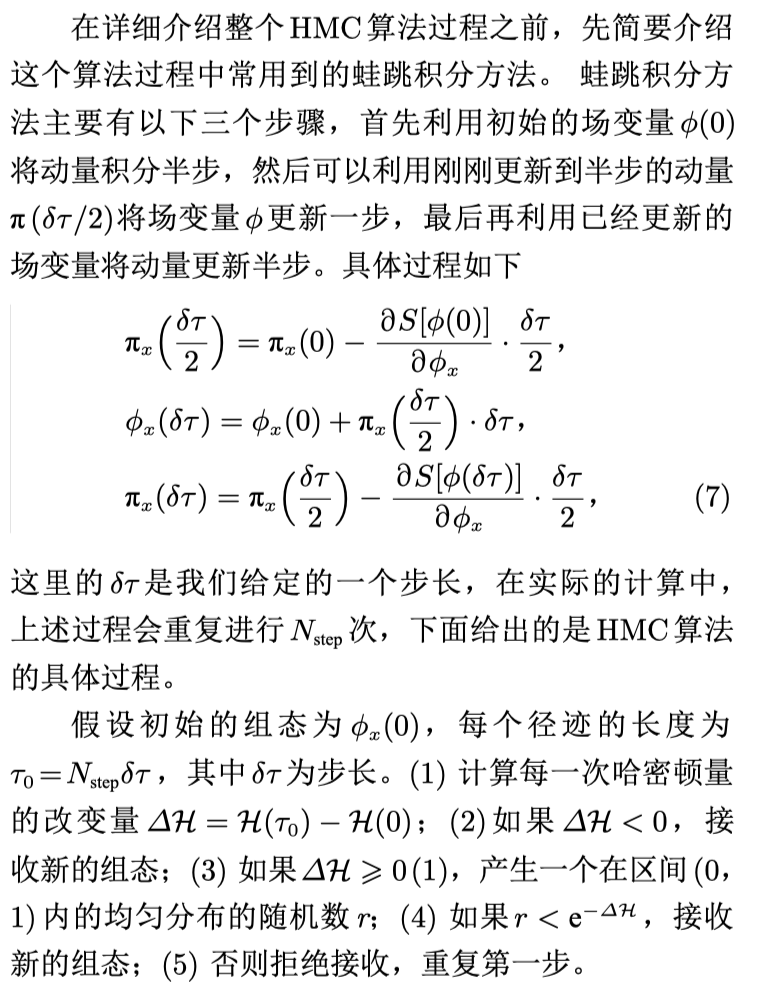 Generate the Configurations: HMC
Hybrid Monte Carlo
Implementation of HMC in Chroma
Implementation of HMC in Chroma
Implementation of HMC in Chroma
Hands-on of HMC
install chroma (GPU), skip
Make your source code, skip

cp –r /dssg/home/acct-phyhfei/phyhfei-user3/work/two_flavor . 
ls




bash clear.sh
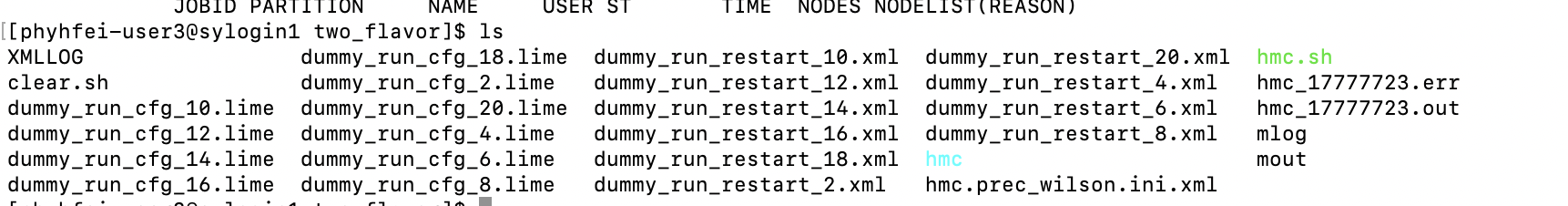 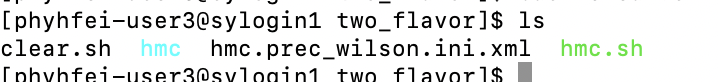 Hands-on of HMC
sbatch hmc.sh and wait for sometime (check the status with squeue) until it shows:





Configurations: dummy_run_cfg_xxx.lime
How and Why?
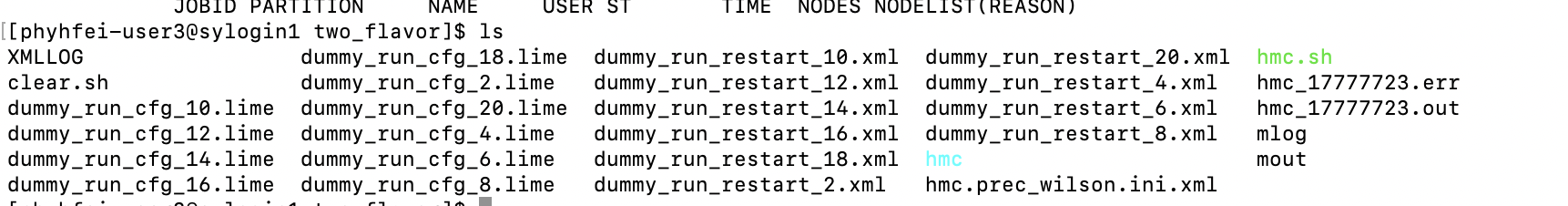 Hands-on of HMC
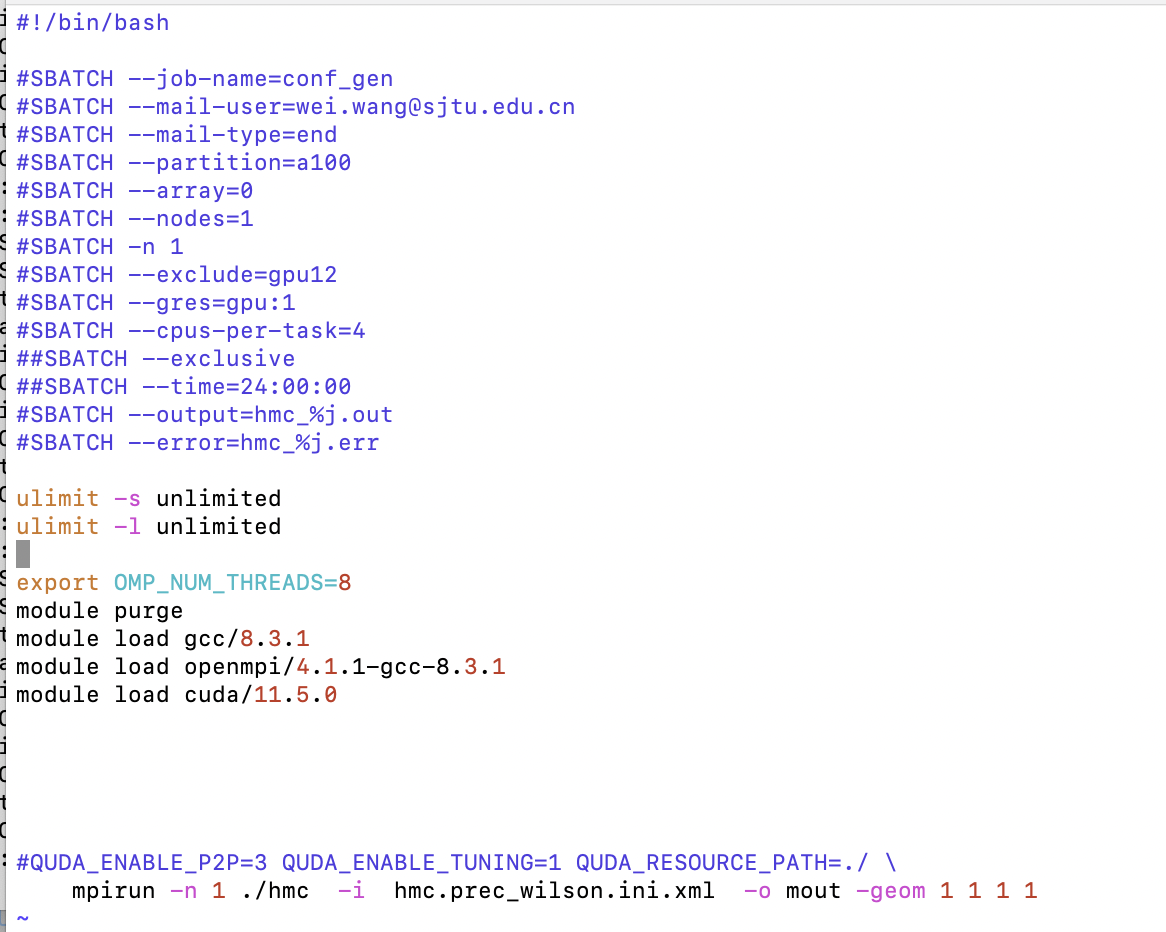 Hmc.sh
常规操作
hmc读入产生
Hands-on of HMC
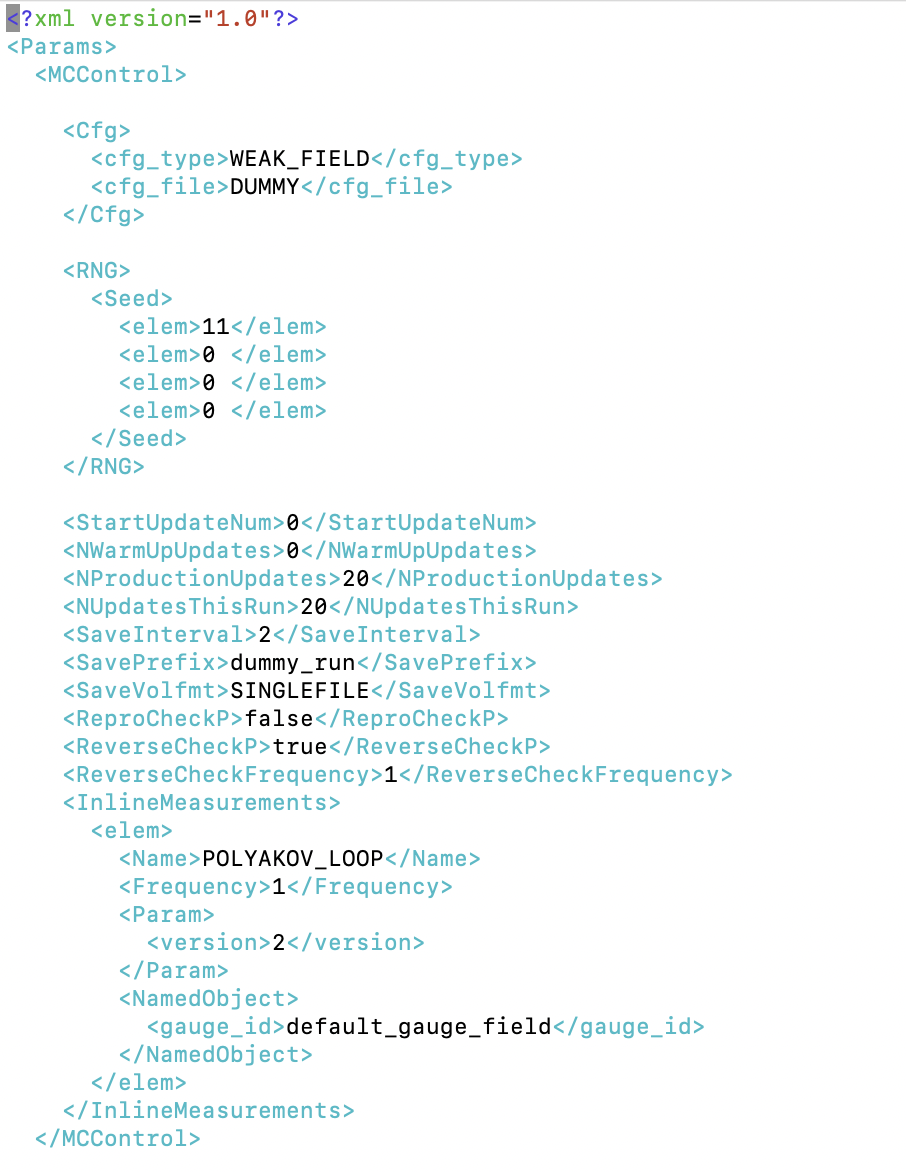 hmc.prec_wilson.ini.xml
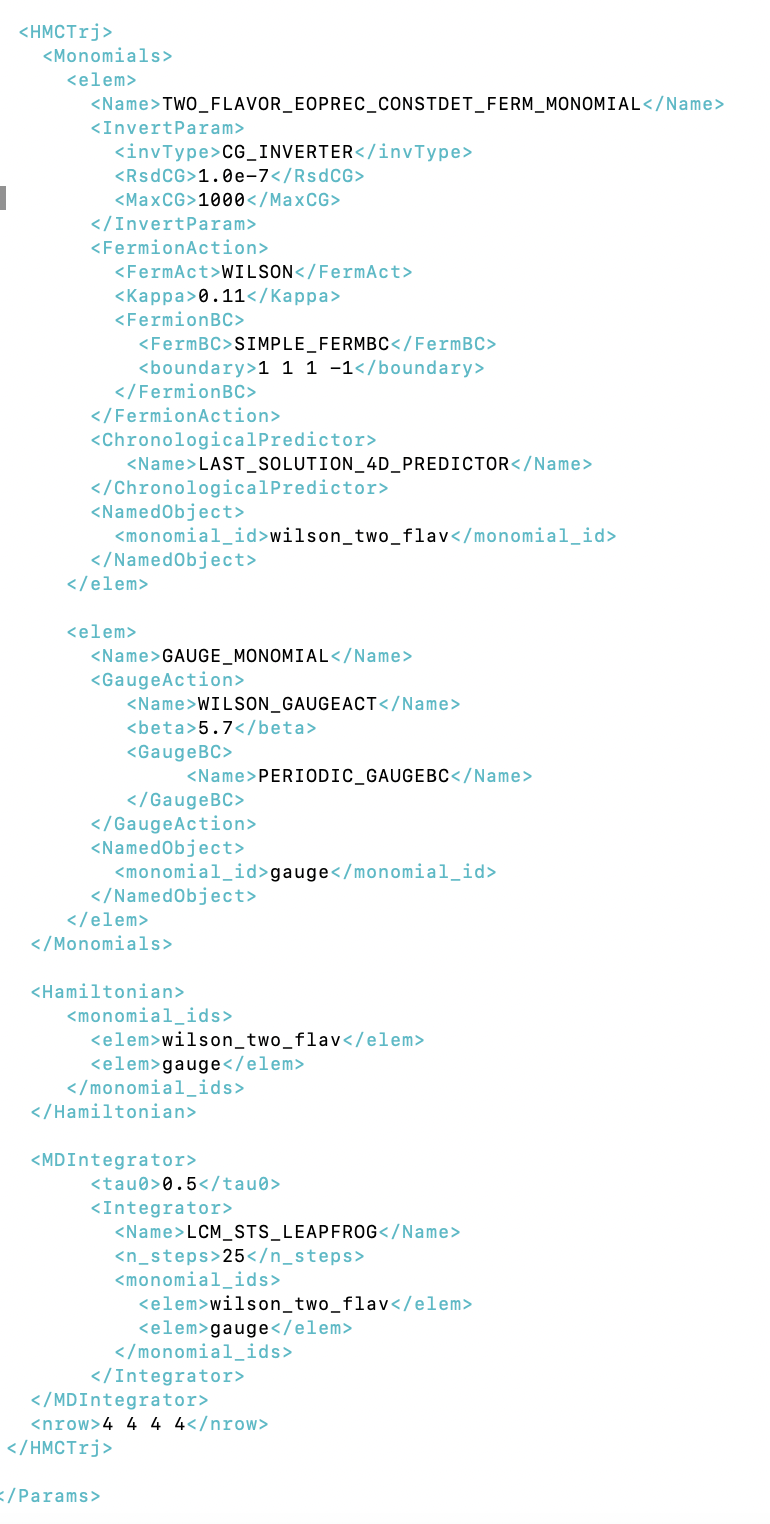 Hands-on of HMC
hmc.prec_wilson.ini.xml
Hands-on of HMC
Homework
Generate a few (10) configurations by your own
What is the type, size of this configuration? 
What other information can you find, and what is the meaning? 
How to continuously generate the confs?（Hint: dummy_run_restart_2.xml)
How to use this configuration to calculate the physical quantities, e.g. hadron mass? ***
Modify the parameters and see what you can find.

Your accounts at Siyuan will be cleared by 24:00 28th August, please:
back up all your belongings.
in case you still want to use it for some time, please contact me in private.
See you in future!
Backup
Hands on examples of HMC
Code path: /dssg/home/acct-phyhfei/phyhfei-user3/work/mass_2770_2400_u0_24_72_5nd3
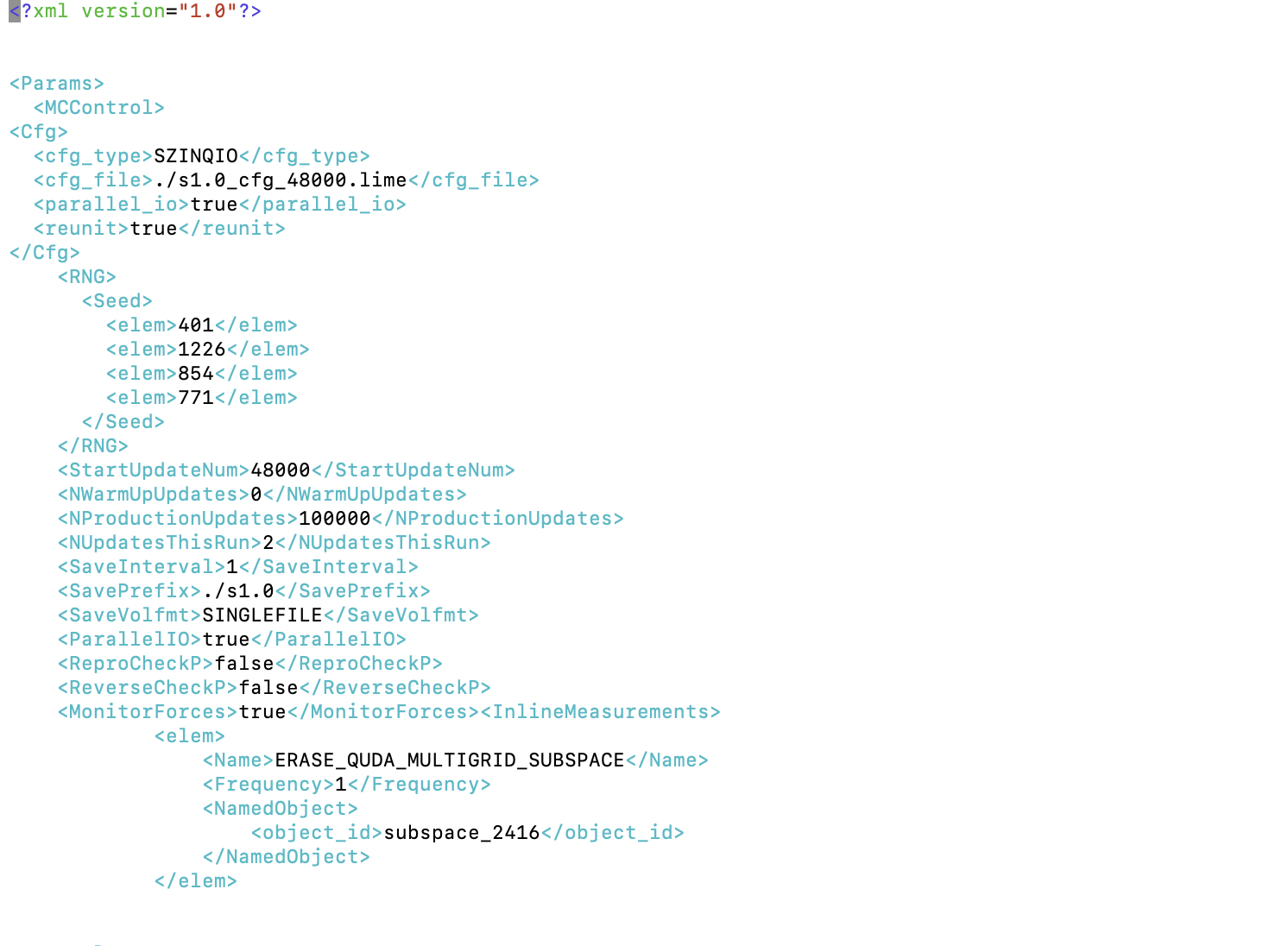 XML